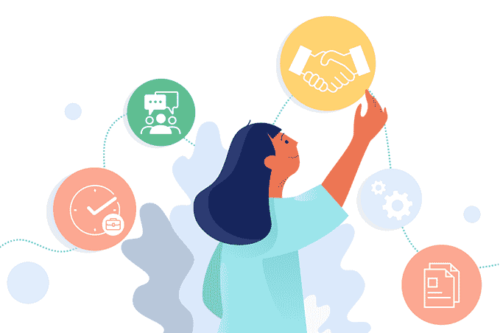 Soft Skills Training
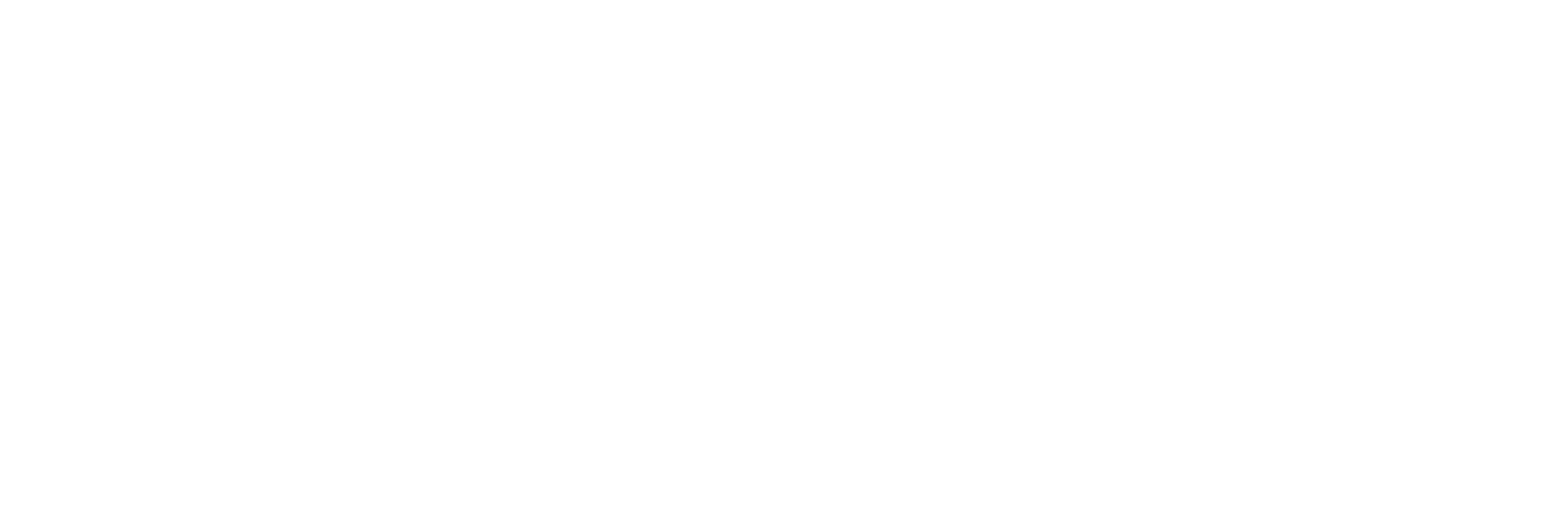 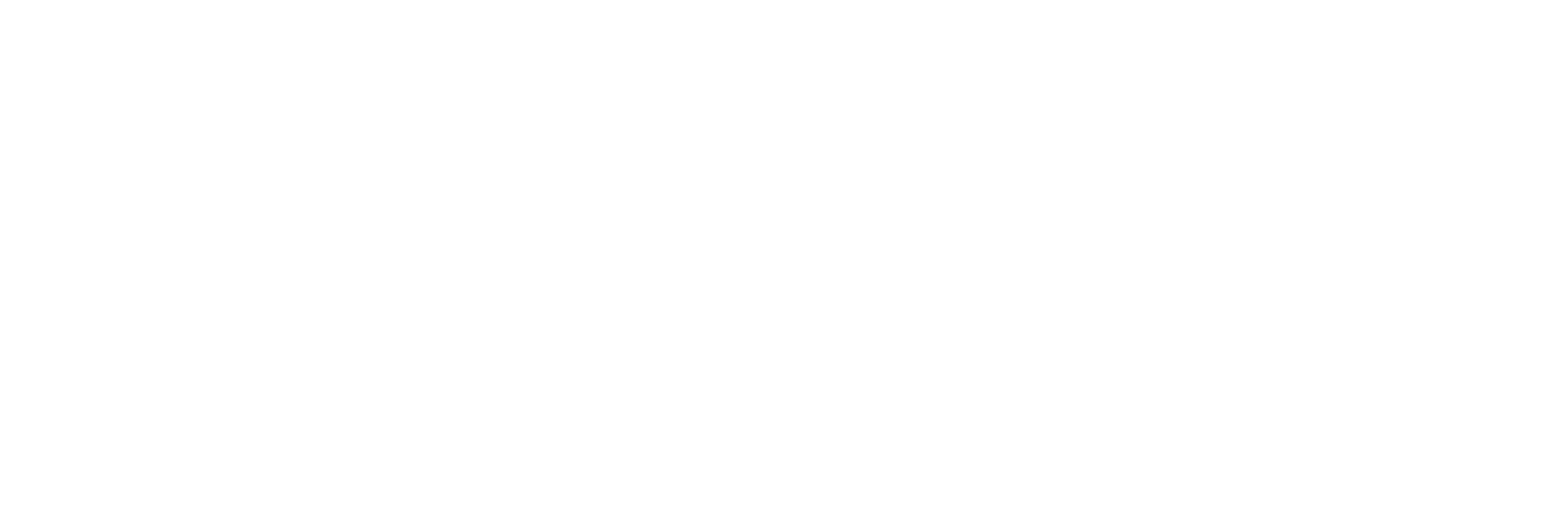 Module OneSelf Leadership
In this course, we’ll explore the concept and components of self-leadership. We will explore how self-awareness, vision, goal setting are important concept in taking ownership and responsibility for your life.
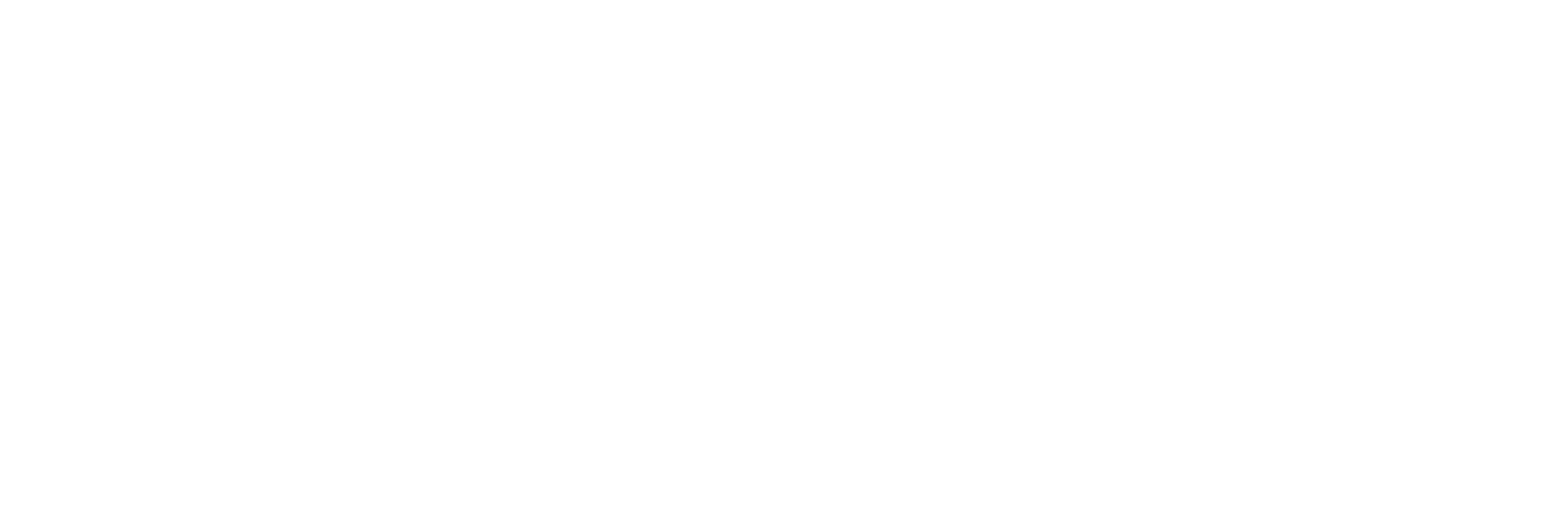 module outline
01
02
03
04
05
Lesson
Lesson
Lesson
Lesson
Lesson
Why Self Leadership & its Component
Self Awareness
Self Identity and Self Confidence
Vision and Goal Setting
Time Management
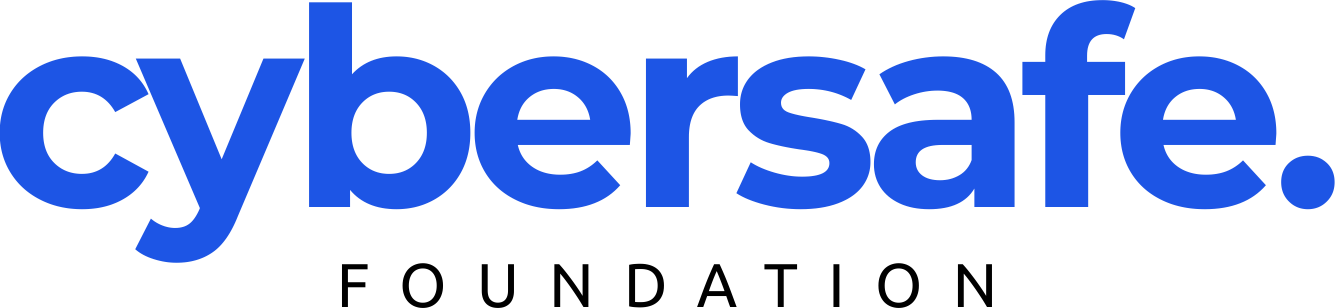 “Self Leadership is about awareness, tolerance and not letting your own natural tendencies limit your potential” - Scott Belsky

“Mastering others is strength; mastering oneself is true power”- Lao Tsu	

“One of the key elements of self-leadership is responsibility. If you can take responsibility, you can take action, if you can take action, you get results”. - Andrew Bryant
“
Why Self Leadership
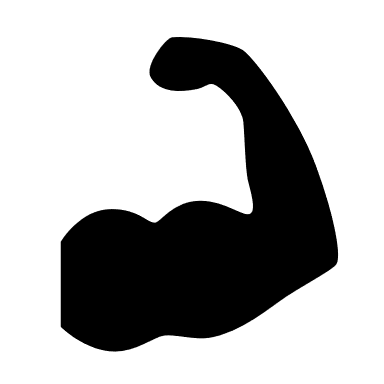 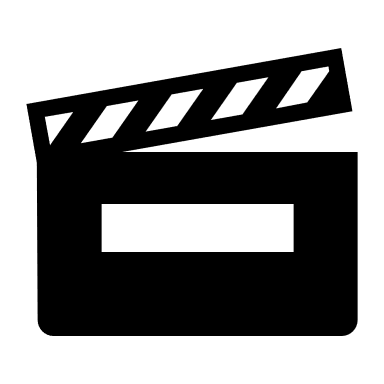 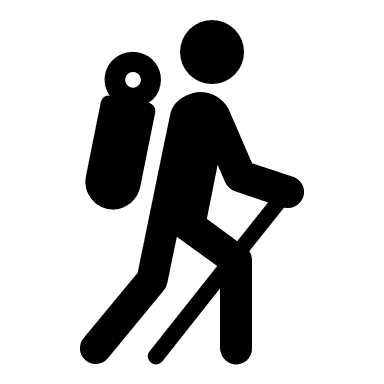 "Self-leadership is the art of taking ownership of your own journey, embracing responsibility for your actions, and guiding yourself towards greatness.“
Self-leadership refers to the ability of individuals to take charge of their own lives, actions, and personal development. It involves consciously taking responsibility for the outcomes.
Self-leadership is about recognizing one's strengths, weaknesses, and values, setting meaningful goals, and developing the discipline and determination to pursue them.
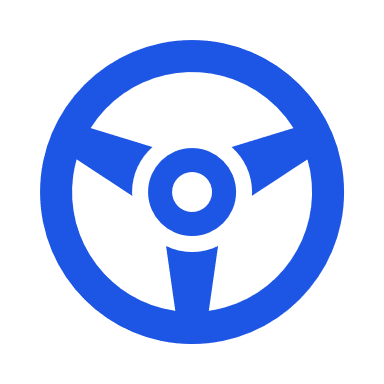 Take control of their lives, making them active participants rather than passive observers
Gain the ability to set clear goals, develop effective strategies, and stay motivated to achieve them.
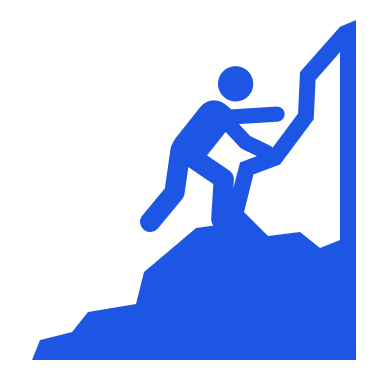 Benefitsof Self Leadership
Continuous learning and growth
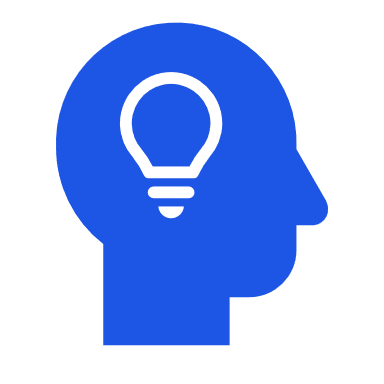 Enhances decision-making skills by encouraging you to consider your values, goals, and long-term vision.
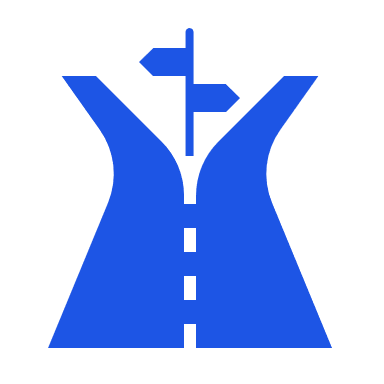 Promotes self-reflection and self-awareness, enabling individuals to understand their strengths, weaknesses, and areas for improvement.
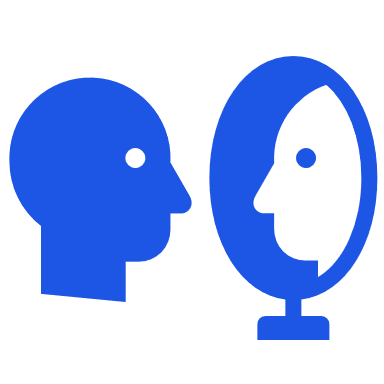 Develop effective time management skills which leads to improved productivity, efficiency, and the ability to accomplish more in less time.
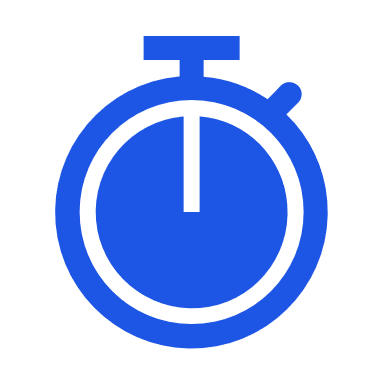 Transformation starts within….
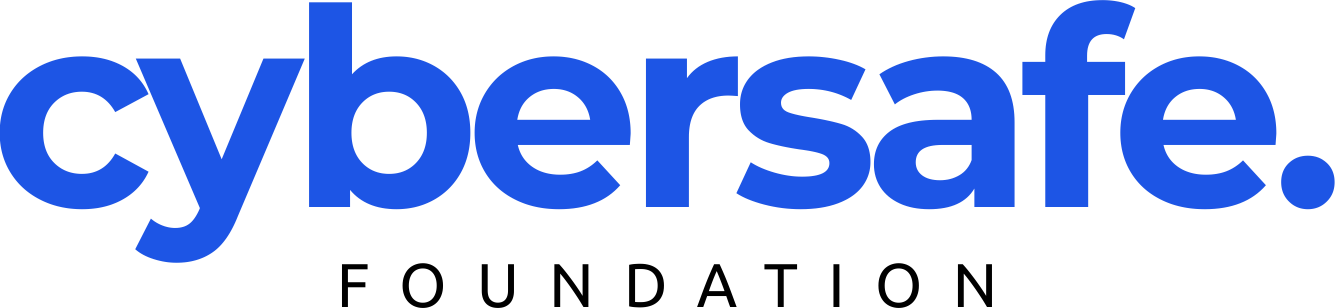 lesson
01
Self Awareness
If you were to describe yourself in one word, what will it be?
What is Self Awareness
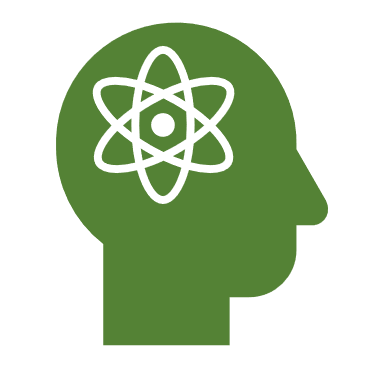 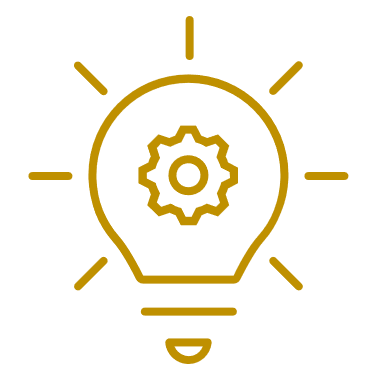 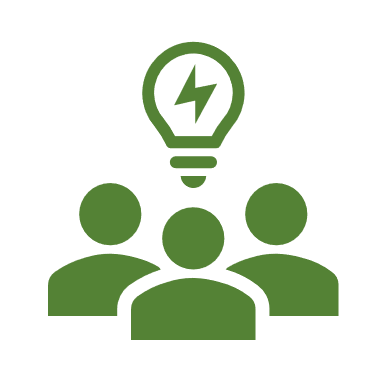 Self-awareness is the ability to introspectively recognize, understand, and have a clear perception of oneself.
It goes beyond surface-level knowledge and delves into a clear understanding of your values, beliefs, motivations, and personality, belief, emotions
It involves being conscious of your thoughts, emotions, behaviors, and the impact they have on yourself and others.
[Speaker Notes: Self-awareness enables individuals to make authentic choices aligned with their true selves, leading to greater fulfillment and life satisfaction.
It enhances emotional intelligence, allowing better management of emotions, relationships, and communication.
Self-awareness helps identify and manage personal strengths, weaknesses, and areas for improvement, facilitating personal and professional growth.
It contributes to effective decision-making by providing clarity on values, priorities, and long-term goals.
It fosters empathy, understanding, and appreciation for others, promoting positive and meaningful connections.]
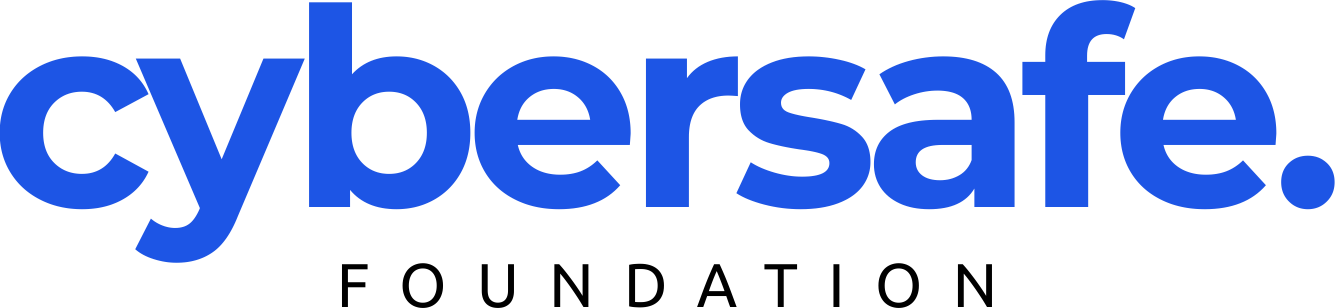 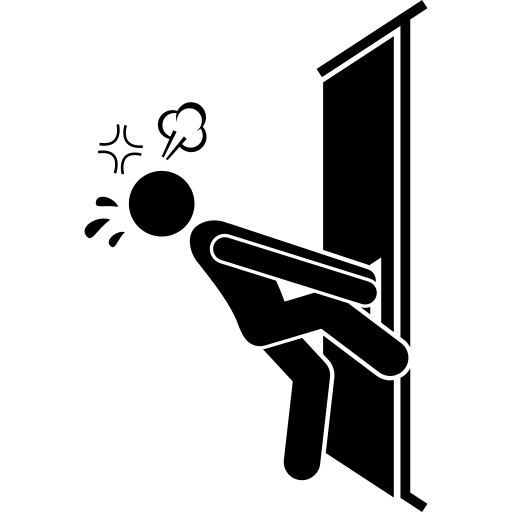 Internal Self Awareness
Being able to notice and reflect on one’s internal state. Those who have private self-awareness are introspective, approaching their feelings and reactions with curiosity. Reflecting on your thoughts, beliefs, and values to better understand yourself and your motivations.
Two States of Self Awareness
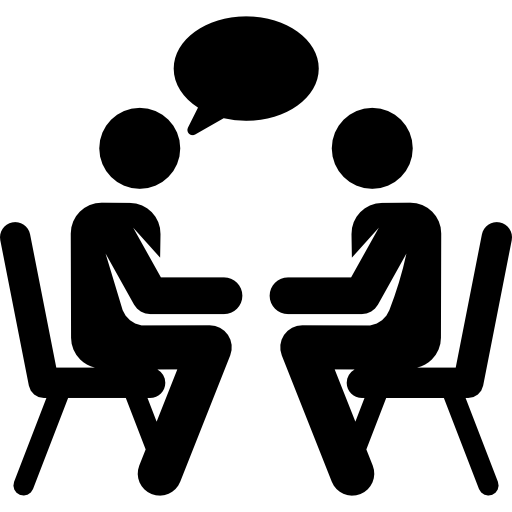 External Self Awareness
involves understanding how you are perceived by others and being aware of the impact of your actions on those around you. It includes paying attention to how others see you, understanding their perspectives, and being mindful of the way you interact with them.
[Speaker Notes: In life, we spend so much time focusing on our outer selves - the person we present to others. 
The outer self is concerned with what others think about us - looking over our shoulders, at what others are doing and comparing ourselves to others. 
The outer self is the mask we wear to cover up the fact that we have lost connection with our true self.
The inner self is the person that no one ever sees – your true self. This represents the aspects of yourself that are known only to you, including your thoughts, feelings, desires, and personal values.]
TheFour Self-Awareness ArchetypesThe 2X2 maps internal self-awareness (how well you know yourself) against external self-awareness (how well you understand how others see you)
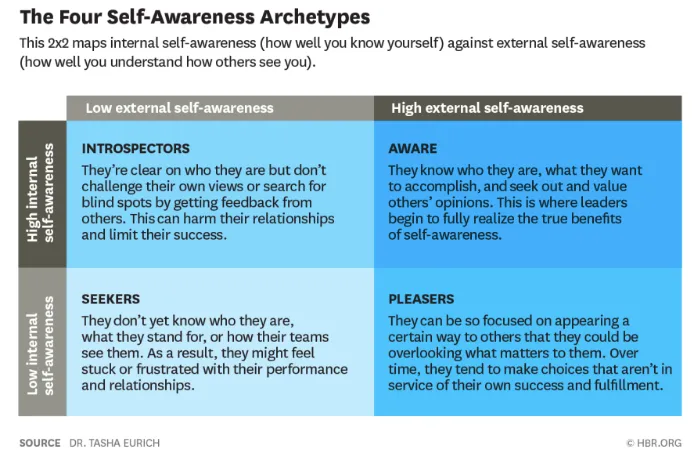 Understanding your SWOT
SWOT analysis is a powerful tool that helps you understand yourself better by examining four key aspects: strengths, weaknesses, opportunities, and threats.

It allows you to identify and evaluate your internal attributes (strengths and weaknesses) as well as external factors (opportunities and threats) that can impact your personal growth and success.
[Speaker Notes: Strengths: Identify your unique qualities, talents, and capabilities that contribute to your success and positive outcomes.
Weaknesses: Recognize areas where you may have limitations or opportunities for improvement, helping you focus on personal development.
Opportunities: Identify external factors or circumstances that can be leveraged to your advantage for personal growth and achievement.
Threats: Recognize potential obstacles, challenges, or negative influences that may hinder your progress or wellbeing.]
Johari Window
What I know about me
What I do not know about me
What others 
know about me
What others do 
not know about me
[Speaker Notes: The Johari Window: It is a model that illustrates the different aspects of self-awareness. It consists of four quadrants: Open, Blind, Hidden, and Unknown, which represent various levels of self-awareness and disclosure. The Johari Window encourages self-disclosure, feedback, and self-exploration to expand the Open quadrant and reduce the Blind, Hidden, and Unknown quadrants, ultimately increasing self-awareness.

Open (Arena): This quadrant represents the information about oneself that is known to both the individual and others. It includes characteristics, behaviors, feelings, and thoughts that are openly shared and understood. In the Open quadrant, there is a high level of trust, effective communication, and mutual understanding between individuals.
Blind Spot: This quadrant represents the aspects of oneself that others can see, but the individual is unaware of. It consists of behaviors, traits, or patterns that are visible to others but not recognized or acknowledged by the individual. Feedback from others plays a crucial role in reducing the blind spot and increasing self-awareness.
Hidden (Facade): This quadrant represents the aspects of oneself that are known to the individual but intentionally kept hidden from others. It includes private thoughts, emotions, fears, or experiences that the individual chooses not to disclose. The Hidden quadrant may result from a desire for privacy, fear of judgment, or lack of trust in sharing personal information.
Unknown: This quadrant represents the aspects of oneself that are unknown both to the individual and others. It represents untapped potential, undiscovered talents, or unconscious behaviors and patterns. As individuals explore and learn more about themselves, the Unknown quadrant can shrink, expanding the Open quadrant.

The goal of the Johari Window is to increase the Open quadrant by expanding self-awareness, improving communication, and building trust. This is achieved through self-disclosure, receiving and providing feedback, and actively seeking personal growth and development. By reducing the Blind Spot and Hidden quadrants, individuals can enhance their interpersonal relationships, increase self-understanding, and foster personal and professional growth.

The Johari Window is often used in group settings, such as team building activities, workshops, or therapy sessions, to promote self-awareness, empathy, and effective communication among participants. It serves as a valuable tool for enhancing self-perception and strengthening interpersonal connections.]
Becoming Self-Aware
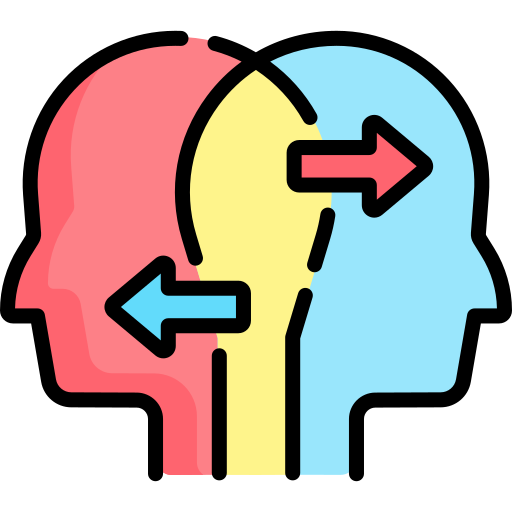 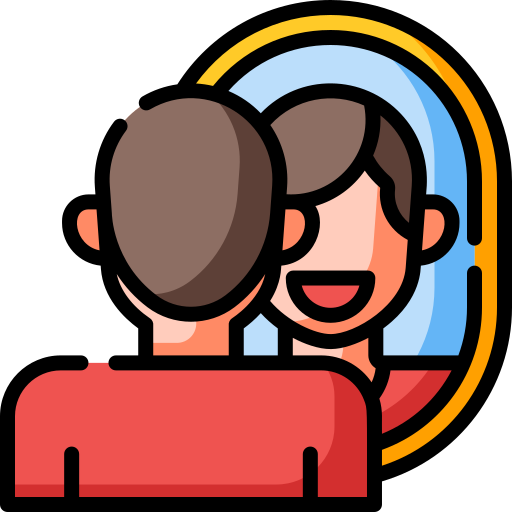 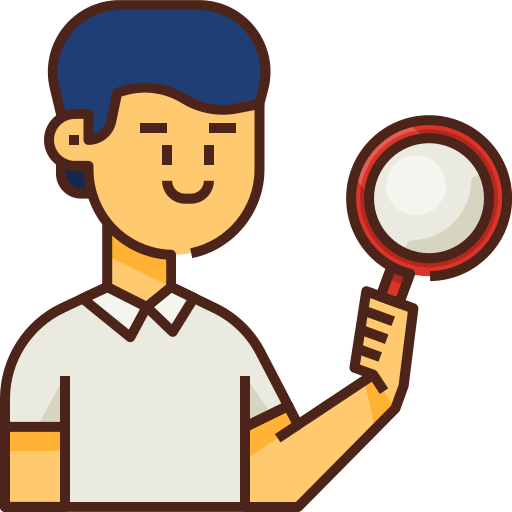 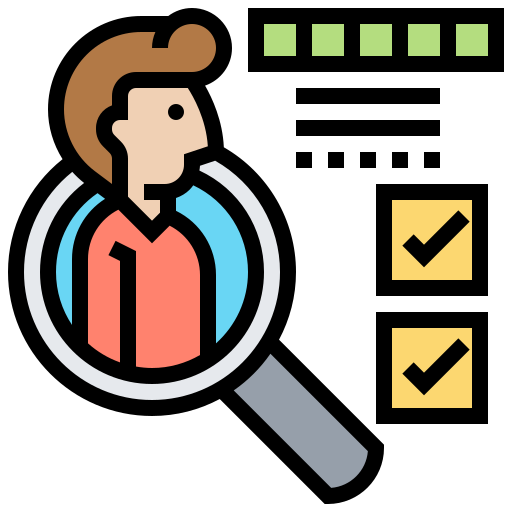 Self-perception: Understanding one's own thoughts, feelings, and beliefs, and how they shape behavior.
Self-reflection: Engaging in introspection and critical evaluation of actions, experiences, and their impact.
Self-evaluation: Assessing personal strengths, weaknesses, skills, and areas for development objectively.
Self-observation: Being mindful of one's actions, reactions, and patterns of behavior in different situations.
[Speaker Notes: Importance
It contributes to effective decision-making by providing clarity on values, priorities, and long-term goals.
It fosters empathy, understanding, and appreciation for others, promoting positive and meaningful connections.]
How can you become self aware?
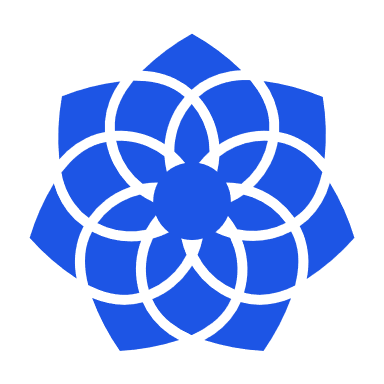 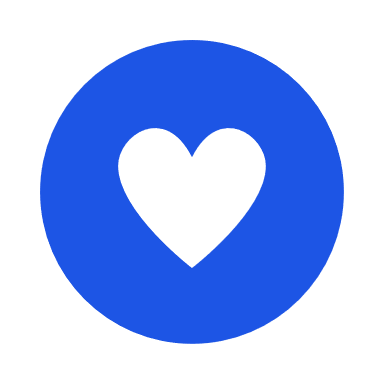 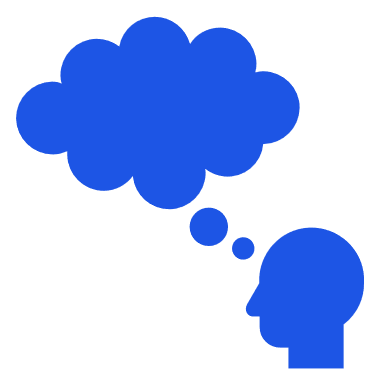 Pay attention to Triggers & Patterns
Self Reflection
Embrace Self Acceptance
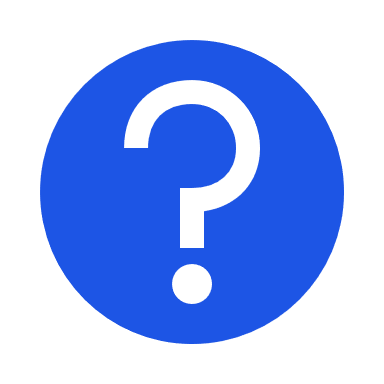 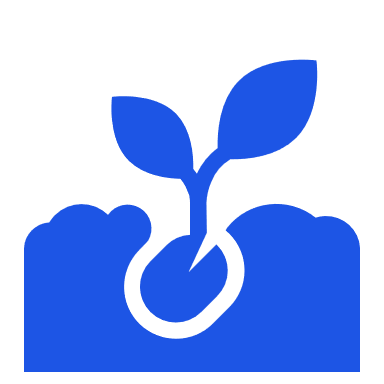 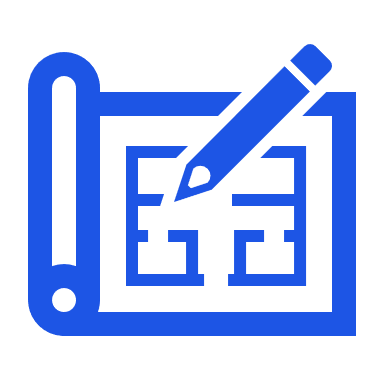 Engage in Self-Assessment tools
Continuous Learning and Growth
Seek Feedback
[Speaker Notes: Embrace Self-Acceptance: Embrace and accept yourself, including both your strengths and weaknesses. Avoid harsh self-judgment and be kind to yourself. Recognize that self-awareness is a journey, and it's okay to have areas for growth. Embracing self-acceptance creates a safe space for exploring your thoughts and emotions without fear or criticism.
Engage in Self-Assessment Tools: Utilize self-assessment tools, such as personality assessments or strengths assessments, to gain insights into your unique traits and preferences. These tools can provide valuable information and serve as a starting point for self-reflection.
Pay Attention to Triggers and Patterns: Observe your reactions and patterns in different situations. Pay attention to the circumstances or events that trigger strong emotional responses or behavioral patterns. This awareness can help you identify areas for personal growth and provide opportunities for making conscious choices.
Practice Active Listening: Improve your listening skills and pay attention to how you interact with others. Actively listen to understand their perspectives and feelings. Reflect on your communication style and the impact it has on others.
Continuous Learning and Growth: Foster a mindset of continuous learning and growth. Seek opportunities to acquire new knowledge, develop new skills, and challenge your existing beliefs and assumptions. This openness to learning can expand your self-awareness and enrich your understanding of yourself and the world.
Self-Reflection: Take time to reflect on your thoughts, emotions, and actions. Create a habit of introspection by setting aside dedicated time for self-reflection, whether through journaling, meditation, or quiet contemplation. Ask yourself probing questions about your values, aspirations, strengths, weaknesses, and the reasons behind your choices.
Seek Feedback: Welcome and value feedback from others. Ask trusted friends, family members, or mentors for their honest observations about your behavior, strengths, and areas for improvement. This external perspective can provide insights and help you gain a more well-rounded understanding of yourself.]
What should you be aware of?
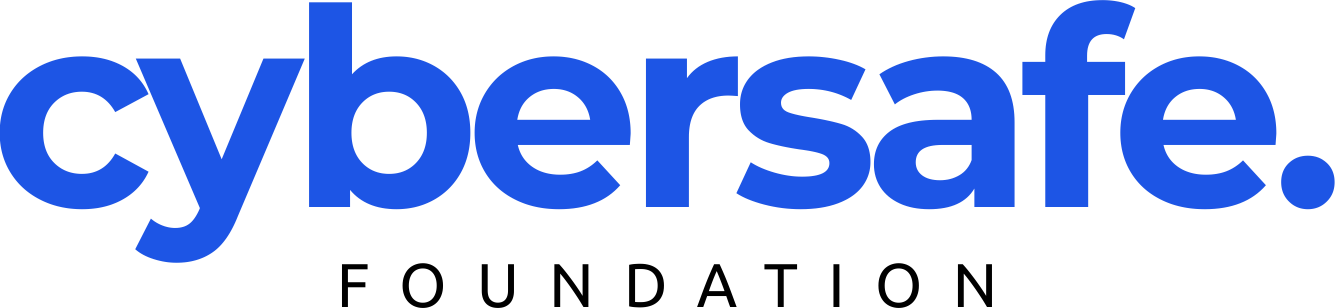 lesson
02
Self Identity
How do you see yourself?
What is Self identity
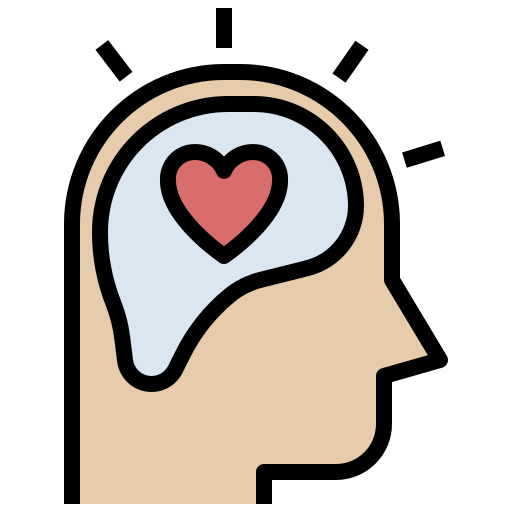 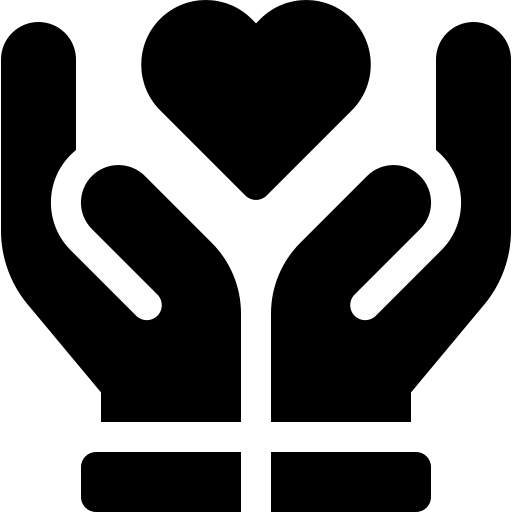 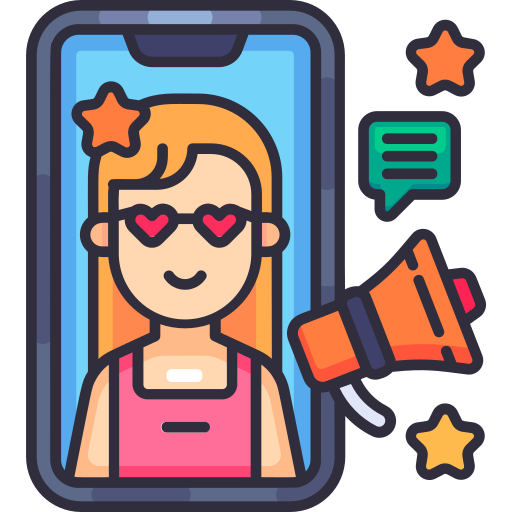 Self-identity refers to the perception, beliefs, and understanding an individual holds about themselves.
It encompasses various aspects, including personal values, beliefs, interests, roles, and characteristics that define who we are.
Self-identity can be influenced by cultural, social, and environmental factors, as well as personal experiences and relationships.
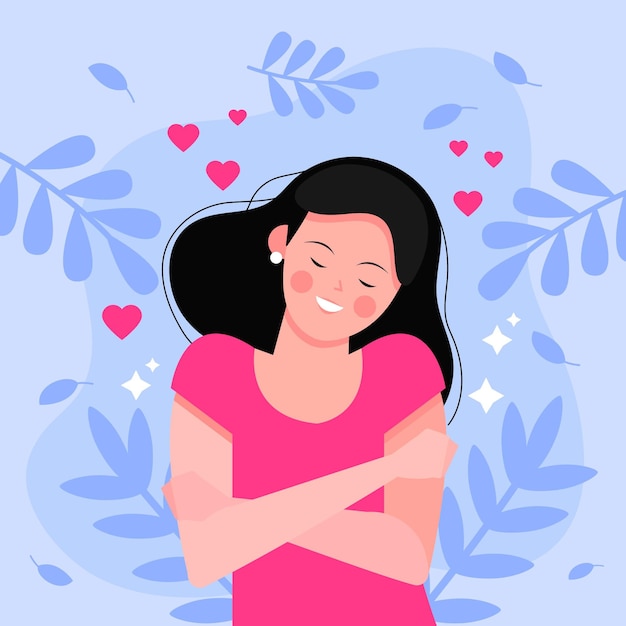 Why Self Identity Matters
Self-identity matters because it forms the foundation of one's self-concept and influences overall well-being and personal growth.
A positive self-identity enhances self-confidence, resilience, and the ability to handle challenges, while a negative self-identity can hinder personal growth and limit potential.
It impacts how individuals perceive and interpret the world around them, make choices, and interact with others.
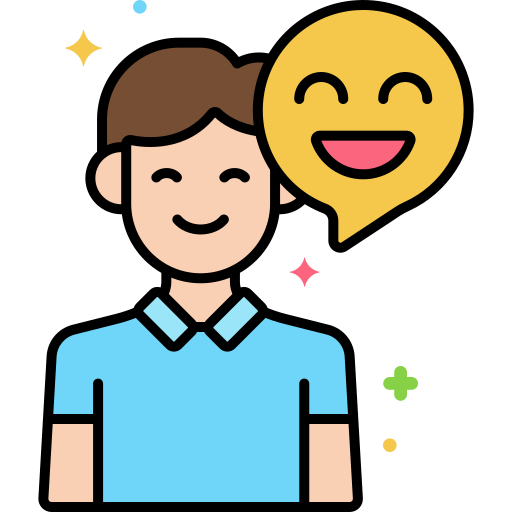 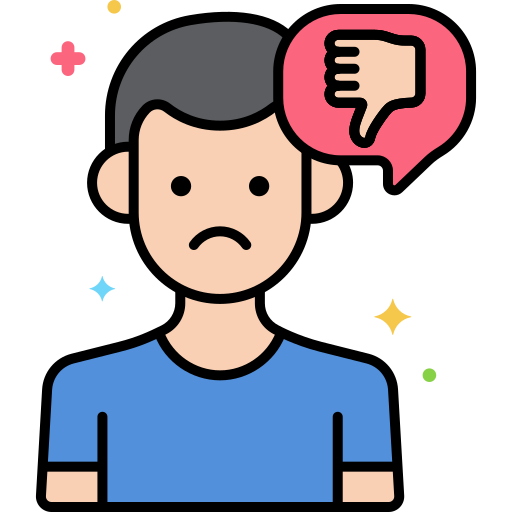 Positive Vs. Negative Self-Identity
Negative Self-Identity:
A negative self-identity involves self-doubt, and a negative perception of oneself. It may be influenced by self-criticism, comparison to others, or internalizing negative feedback or experiences.
Positive Self-Identity:
A positive self-identity is characterized by self-acceptance, self-worth, and a healthy sense of self. It involves embracing one's strengths, achievements, and positive qualities, leading to confidence and resilience.
How do you build a positive self identity?
Self
Acceptance
Practice Self Talk
Set realistic goals
Surround yourself with
positivity
Practice Self Care
Continuous learning and growth
Practice Gratitude
Finding meaning and purpose
[Speaker Notes: Self-reflection: Take time to understand and reflect on your values, beliefs, strengths, and weaknesses. Identify your unique qualities, talents, and passions.
Self-acceptance: Embrace and accept yourself for who you are, including your imperfections and mistakes. Recognize that nobody is perfect, and it's okay to have flaws.
Positive self-talk: Replace negative self-talk with positive affirmations. Encourage and uplift yourself by focusing on your strengths, accomplishments, and potential.
Set realistic goals: Set achievable goals that align with your values and interests. Break them down into smaller steps to celebrate progress and build self-confidence.
Surround yourself with positivity: Seek out positive and supportive relationships. Surround yourself with people who uplift and encourage you, and limit exposure to negative influences.
Practice self-care: Take care of your physical, mental, and emotional well-being. Engage in activities that bring you joy, practice mindfulness, prioritize rest, eat nutritious food, and engage in regular exercise.
Continuous learning and growth: Embrace a growth mindset and pursue continuous learning. Develop new skills, explore new interests, and challenge yourself to step out of your comfort zone.
Celebrate your uniqueness: Embrace and celebrate your unique qualities, experiences, and perspectives. Recognize that your individuality contributes to the richness of the world.
Practice gratitude: Cultivate a mindset of gratitude by focusing on the positive aspects of your life. Express gratitude for your accomplishments, relationships, and the experiences that shape you.
Contribution and purpose: Find meaning and purpose in your life by contributing to something greater than yourself. Engage in activities that align with your values and allow you to make a positive impact on others and the world.]
Self Confidence
Self Confidence: Let’s reflect!
In what situations do you feel least confident?
When do you feel most confident?
What is Self-Confidence?
Self-confidence is the belief in one's own abilities, qualities, and judgments.
It involves having a positive perception of oneself and a sense of competence in various areas of life.
Self-confidence is essential for taking risks, pursuing goals, and overcoming obstacles with a belief in one's capability to succeed
Confidence is a belief that success is possible
Self-confidence is not something people are born with, it’s a response to a situation; confidence can be built, destroyed depending on the environment
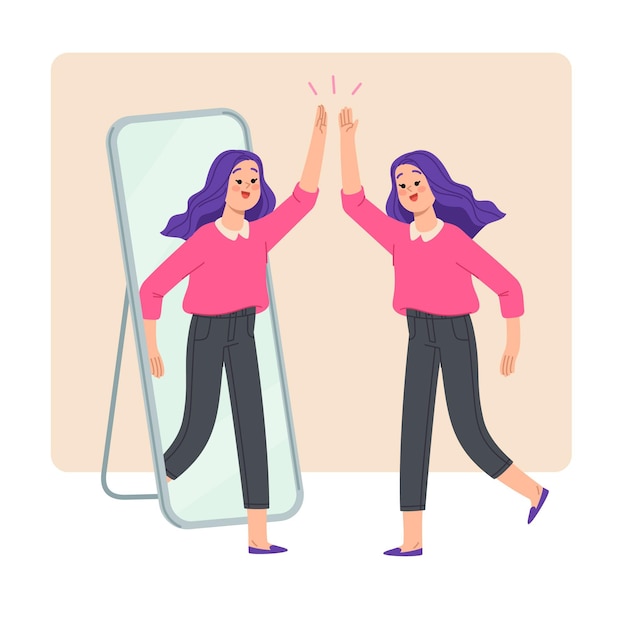 When is your Confidence Level Low?
[Speaker Notes: Debrief video]
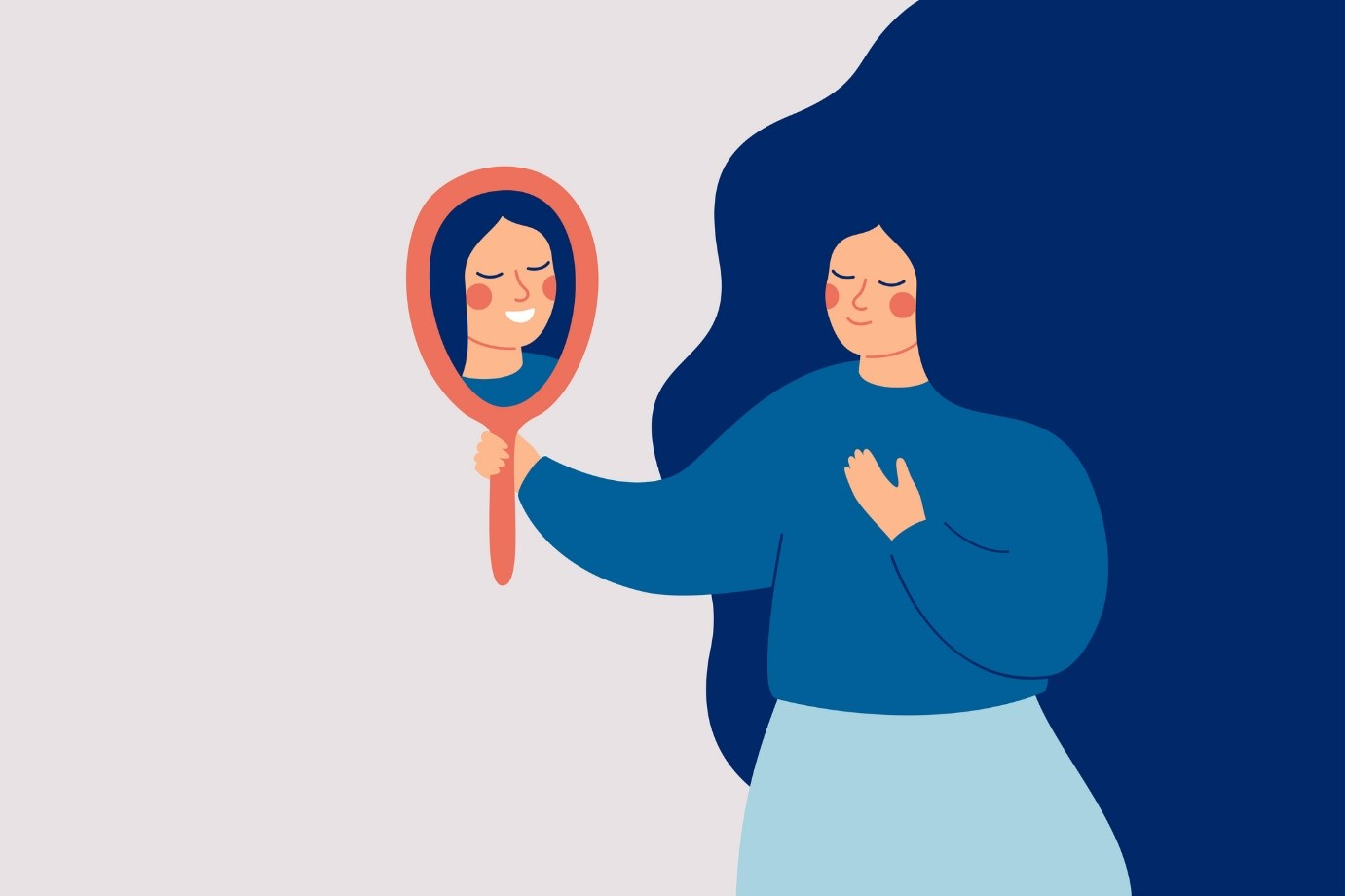 Ways to increase your confidence
Celebrate Achievements
Positive Self-Talk
Set and Achieve Goals
Step Out of Comfort Zone
Surround Yourself with Support
Continuous Learning
[Speaker Notes: Celebrate Achievements: Acknowledge and celebrate your accomplishments, no matter how small. Recognize your strengths and the progress you have made.
Positive Self-Talk: Replace self-doubt and negative thoughts with positive and affirming statements. Encourage yourself and challenge self-limiting beliefs.
Set and Achieve Goals: Set realistic and achievable goals that align with your values and interests. Accomplishing these goals builds confidence and a sense of accomplishment.
Step Out of Comfort Zone: Engage in activities or experiences that push you out of your comfort zone. Embrace new challenges and take calculated risks to expand your capabilities.
Surround Yourself with Support: Seek support from positive and encouraging individuals who believe in you. Surrounding yourself with supportive people can boost your confidence and provide valuable feedback.
Continuous Learning: Engage in learning opportunities to develop new skills and knowledge. Continuous learning improves competence and enhances confidence.]
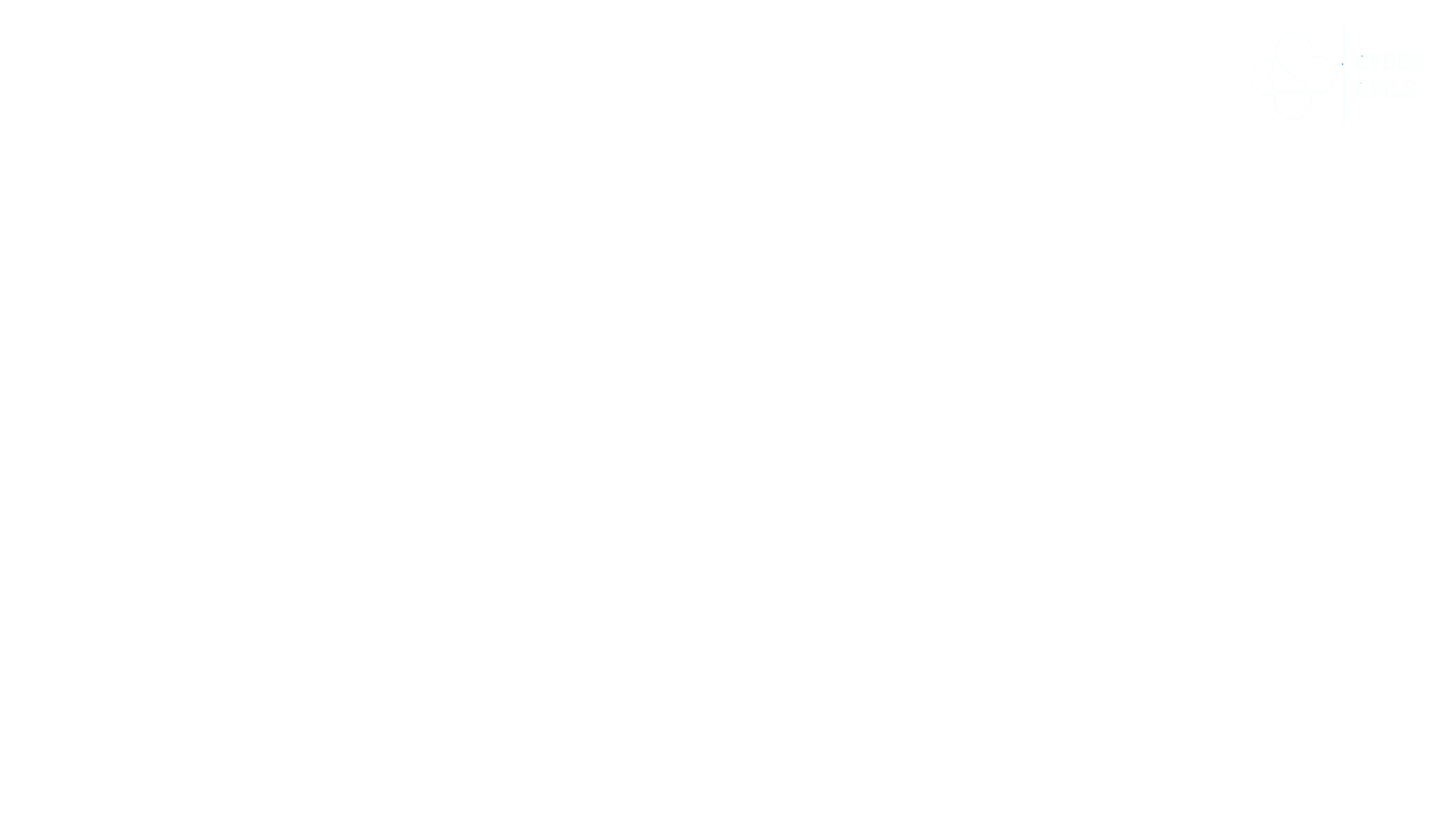 lesson
03
Vision & Goal Setting
Your vision is...
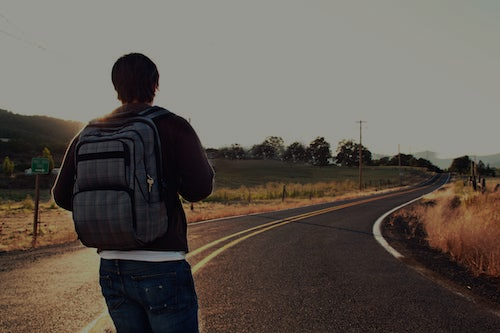 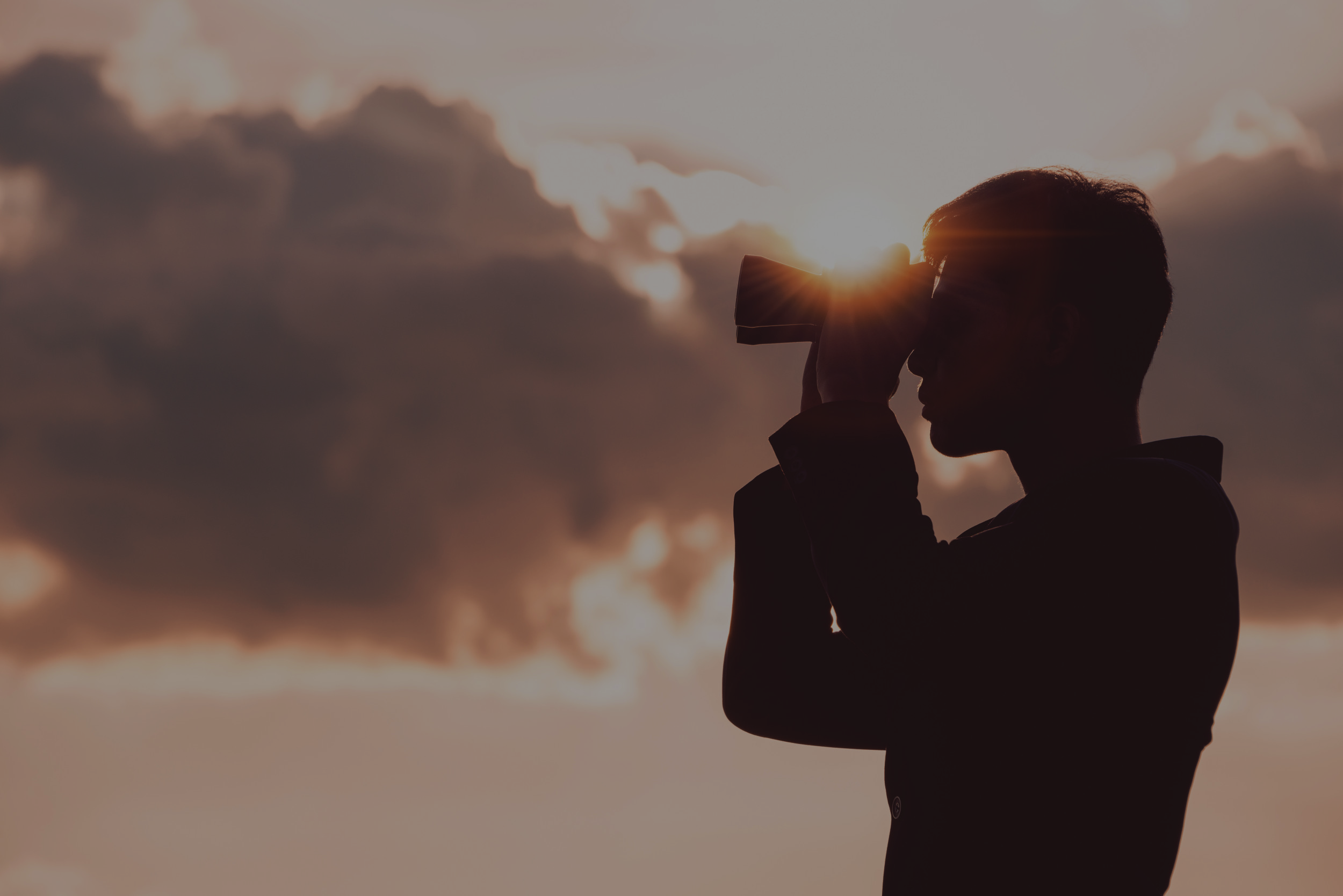 A vision is a long-term picture that establishes your priorities for making short-term decisions.
A long-term picture.
A roadmap
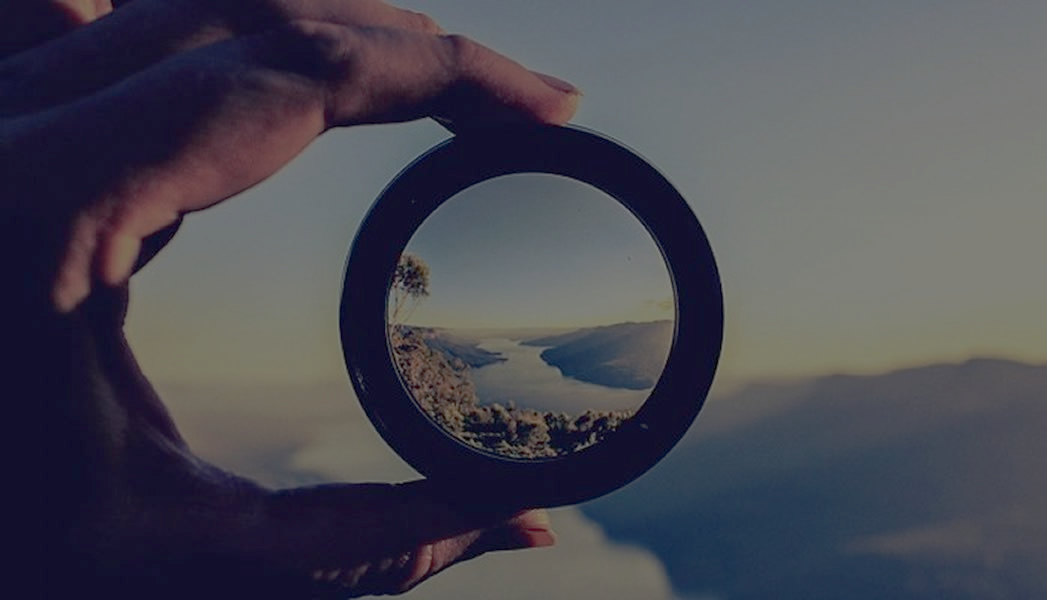 Your vision is knowing who you are, where you’re going, and what will guide your journey.
A vision is a mental picture of a preferred future. It’s using your imagination to picture where and what you could become in the future.
A point
of focus.
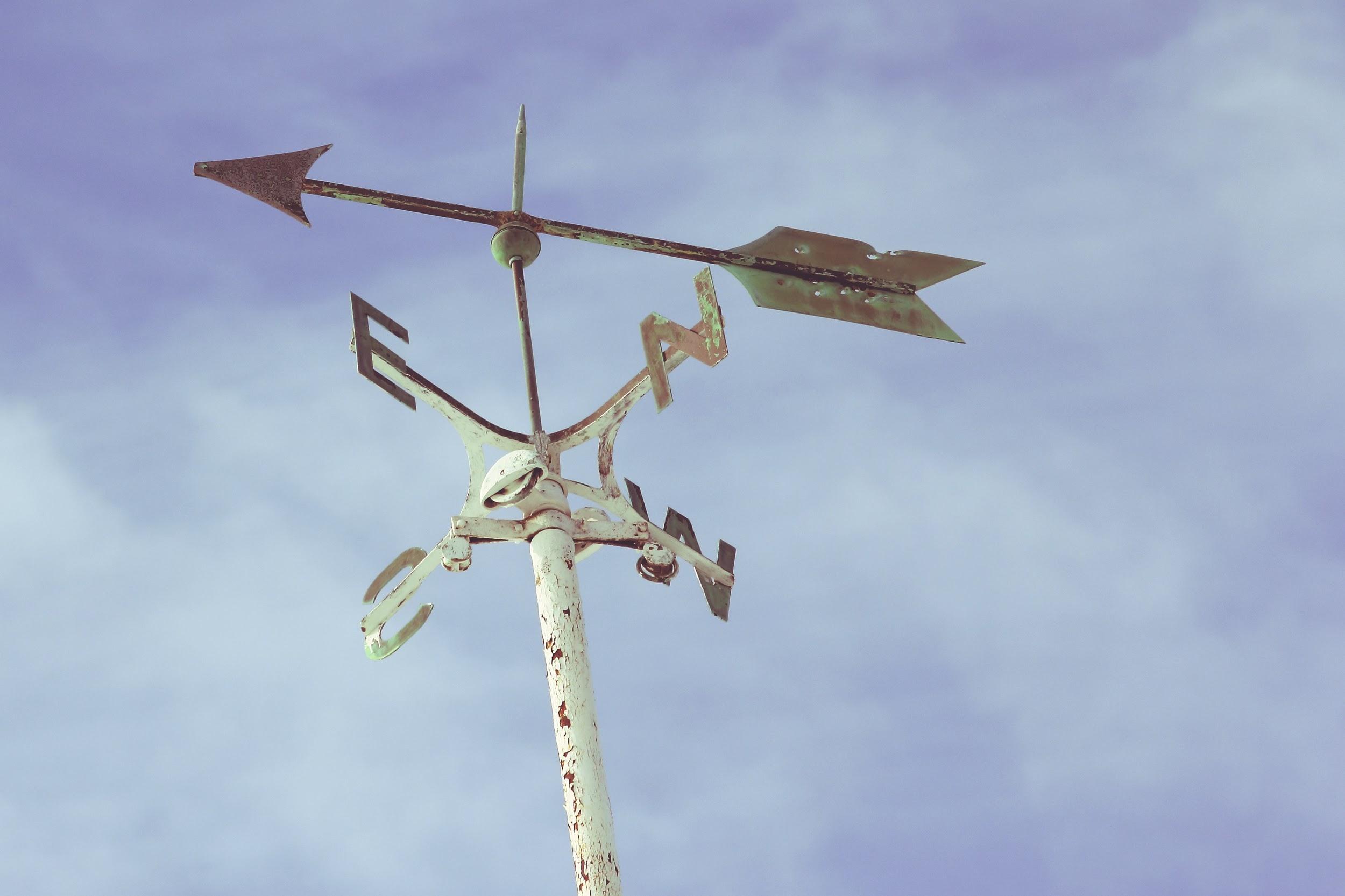 Why have a vision? Why does it matter?
A vision provides direction for your life and context for your decisions. 

If you don’t know where you are going - any road can take you anywhere.
Quotes on Vision
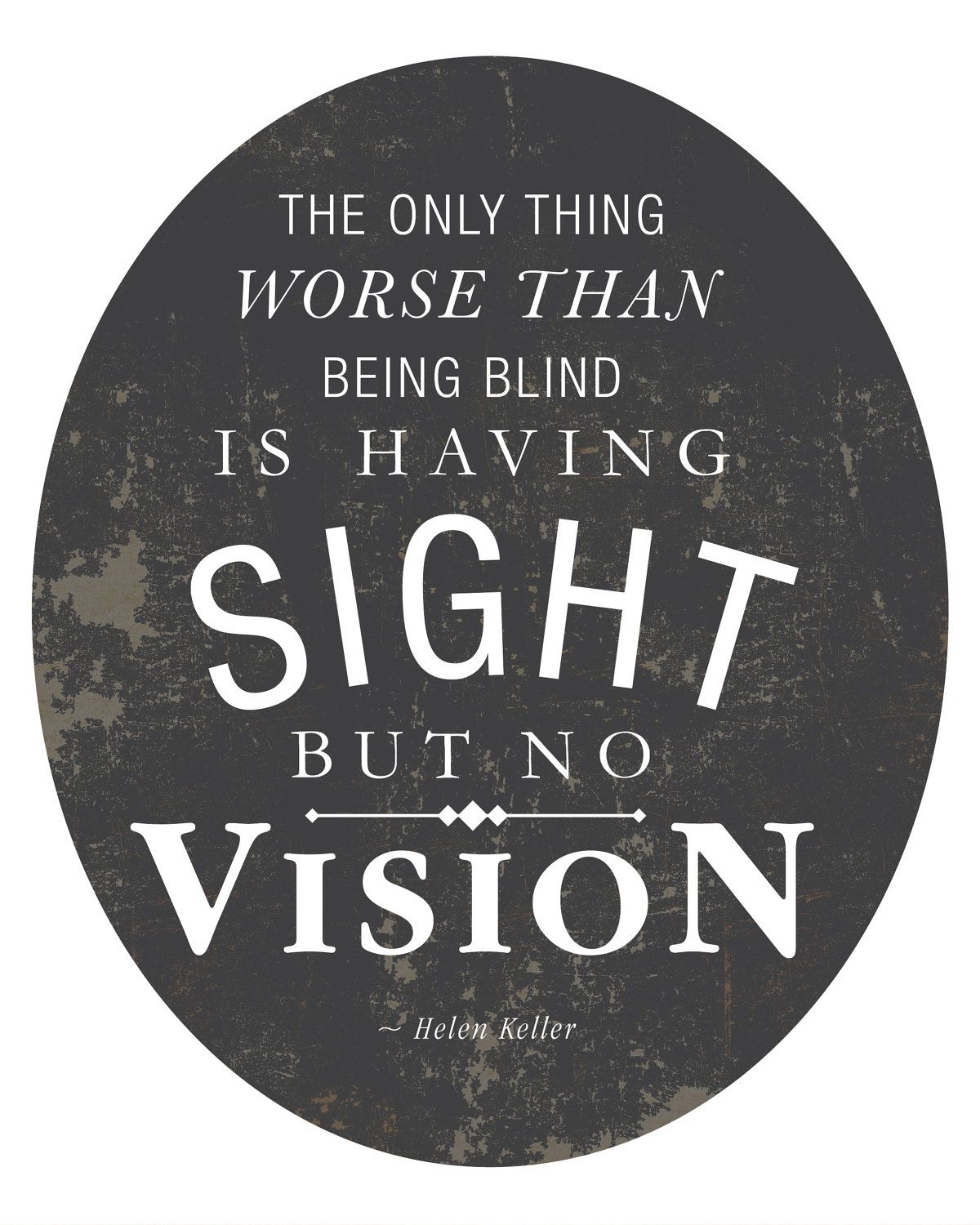 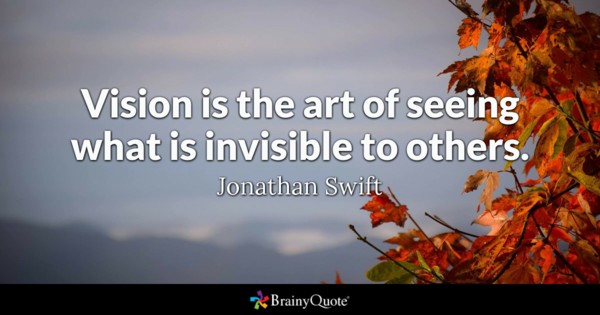 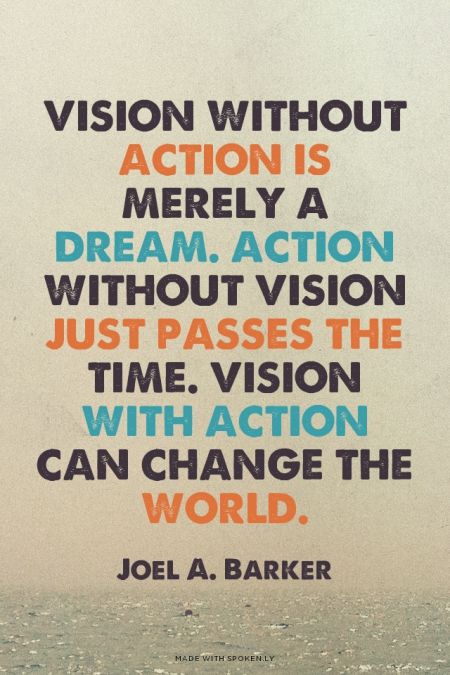 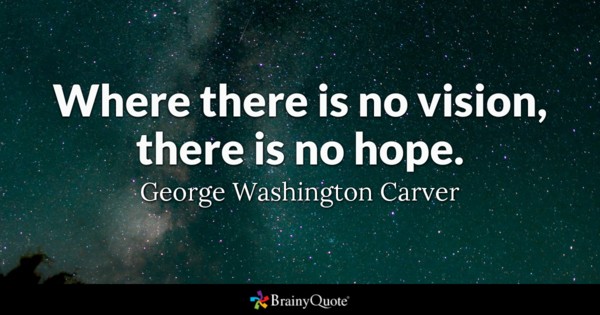 Reflect on Personal Values
Identify Strengths and Passions
Consider the Impact
Think Long-term. How will you vision inspire and guide your actions and decisions over time?
Articulate and Refine: Write down your vision statement, expressing it in a concise and inspiring manner. Keep refining and revisiting it as you gain more clarity and insight.
Seek inspiration and role models
How do you develop a Vision
[Speaker Notes: Reflect on Personal Values: Consider your core values and beliefs. What are the causes or issues that deeply resonate with you? For example, if you are passionate about environmental sustainability, your vision might revolve around creating a greener and more eco-friendly world.
Identify Strengths and Passions: Reflect on your strengths, skills, and areas where you excel. How can you leverage these strengths to make a positive impact? For instance, if you have strong leadership skills and a passion for empowering others, your vision may involve creating leadership programs for underprivileged youth.
Consider the Impact: Think about the change you want to see in the world. How can you contribute to solving a particular problem or making a difference in people's lives? For example, if you want to address healthcare disparities, your vision might involve establishing accessible and affordable healthcare services in underserved communities.
Think Long-term: A vision should have a future-oriented perspective. Consider the long-term impact and sustainability of your vision. How will it inspire and guide your actions and decisions over time?
Articulate and Refine: Write down your vision statement, expressing it in a concise and inspiring manner. Keep refining and revisiting it as you gain more clarity and insight.
Seek inspiration and role models: Look for individuals who have achieved similar visions or who inspire you in some way. Learn from their experiences and seek guidance or mentorship if possible.]
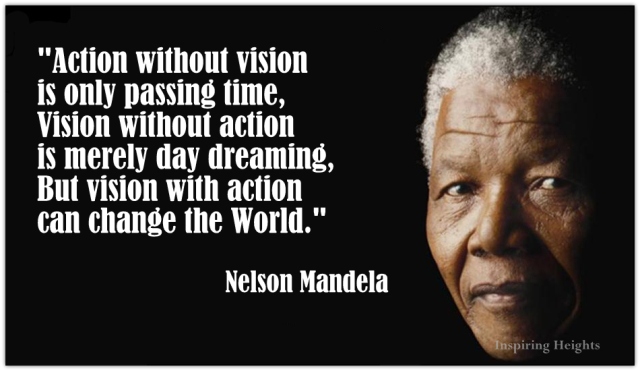 Goal Setting
Goal setting is the process of identifying specific objectives or targets that you want to achieve within a defined timeframe.
Goal setting provides clarity, motivation, and direction to your efforts, helping you prioritize actions and make progress towards your desired outcomes.
Key Elements:
Clearly defined objectives
Measurable milestones
Realistic timeframes
Actionable plans
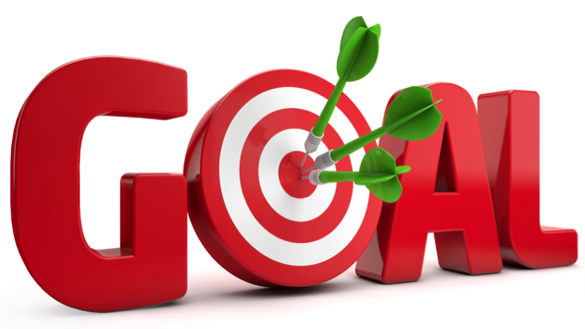 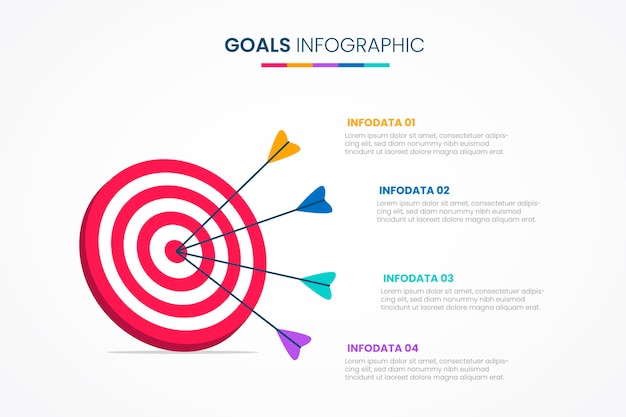 Why Goal Setting
Clarity and focus
Measurement of progress
Growth and personal development
Sense of accomplishment and satisfaction
[Speaker Notes: Clarity and focus: Setting clear and specific goals helps you define what you want to achieve. It provides a sense of direction and focus, guiding your actions and decisions towards your desired outcomes.
Motivation and commitment: Goals serve as a source of motivation and inspiration. When you have a clear target to work towards, it creates a sense of purpose and commitment. Goals energize you and keep you motivated, especially when faced with challenges or setbacks.
Measurement and progress tracking: Goals provide a framework for measuring your progress and success. By setting specific and measurable goals, you can track your achievements, identify areas for improvement, and celebrate your milestones along the way.
Prioritization and time management: Setting goals helps you prioritize your tasks and allocate your time and resources effectively. It allows you to focus on the most important activities that align with your objectives, reducing distractions and increasing productivity.
Accountability and self-discipline: Goals create a sense of accountability. When you set goals, you hold yourself responsible for taking the necessary actions to achieve them. This cultivates self-discipline and a commitment to follow through on your intentions.
Growth and personal development: Goal setting encourages personal growth and development. It pushes you outside of your comfort zone, challenges you to learn new skills, and fosters continuous improvement. Goals provide opportunities for self-discovery and self-improvement.
Alignment with values and aspirations: Goals that are aligned with your values and aspirations give your life a sense of meaning and fulfillment. They allow you to pursue what truly matters to you and create a life that is in line with your core beliefs and desires.
Resilience and overcoming obstacles: Goals help you develop resilience and overcome obstacles. They provide a framework for problem-solving and finding alternative solutions when faced with challenges. Goals keep you focused and motivated during difficult times.
Sense of accomplishment and satisfaction: Achieving your goals brings a sense of accomplishment and satisfaction. It boosts your self-confidence, self-esteem, and belief in your abilities. Accomplishing goals provides a sense of fulfillment and joy.]
How to set goals
First consider what you want to achieve, and then commit to it.

Set SMART (specific, measurable, attainable, relevant and time-bound) goals that motivate you and write them down to make them feel tangible. Then plan the steps you must take to realize your goal, and cross off each one as you work through them.
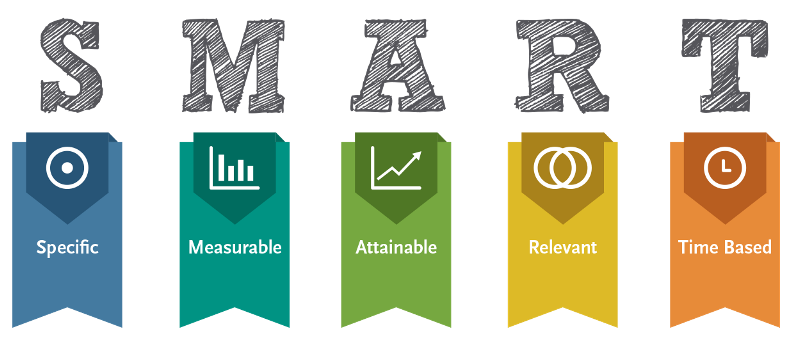 Realistic
[Speaker Notes: Specific: John will increase his monthly sales revenue by 15% by implementing a new marketing strategy focused on social media advertising.
Measurable: Sarah will run a half-marathon within six months by following a structured training plan and tracking her progress.
Achievable: David will complete a professional certification course within a year while dedicating 1 hour every day for studying.
Relevant: Emily will improve her public speaking skills by attending a Toastmasters club and delivering a speech at a local event within three months.
Time-bound: Alex will launch his online business by December 31st, following a step-by-step timeline for website development, product sourcing, and marketing]
Daily Habits & Goals
Winners and losers have the same goals
You do not rise to the level of your goals. You fall to the level of your systems.
A habit is a routine or behavior that is performed regularly—and, in many cases, automatically
To achieve your goals, you must have a system and daily habits that build the momentum required.
Personal Examples of Daily Habits:
Review your goals
Time management
Continuous learning
Healthy routines
Networking
Reflection and self-assessment
Daily affirmations or visualization
Daily progress tracking
Consistent action
[Speaker Notes: Time management: Prioritize daily tasks by creating a to-do list and utilizing time-blocking techniques to focus on high-priority activities.
Continuous learning: Dedicate 30 minutes each day to read industry-related articles, books, or listen to podcasts to stay updated and expand knowledge.
Healthy routines: Exercise for 30 minutes every morning, follow a balanced diet, and ensure 7-8 hours of quality sleep to maintain physical and mental well-being.
Networking: Attend two industry events per month and actively engage in conversations with professionals to build connections and exchange insights.
Reflection and self-assessment: Spend 10 minutes daily reviewing progress, analyzing challenges faced, and setting action steps for improvement.
aily progress tracking: Regularly track your progress towards your goals. Keep a journal or use a goal-tracking app to monitor your daily actions, milestones reached, and areas for improvement. This helps you stay accountable and motivated.
Consistent action: Cultivate the habit of taking consistent action towards your goals. Break your goals into smaller, manageable tasks and commit to completing them each day. Even small steps contribute to significant progress over time.]
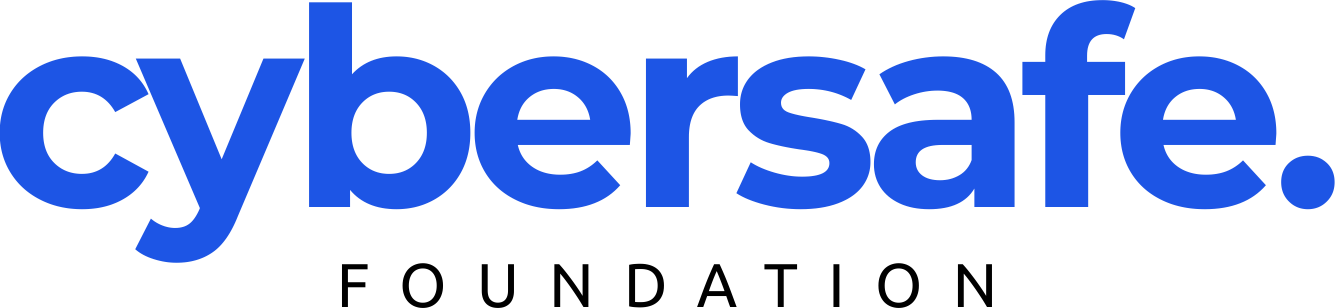 lesson
04
Time Management
What is Time Management?
Time management is the process of planning and exercising conscious control of time spent on specific activities, especially to increase effectiveness, efficiency, and productivity.

It involves setting priorities, managing distractions, and making conscious choices to optimize productivity and achieve desired goals.

Effective time management enables individuals to make the most of their available time, reduce stress, and achieve a better work-life balance.
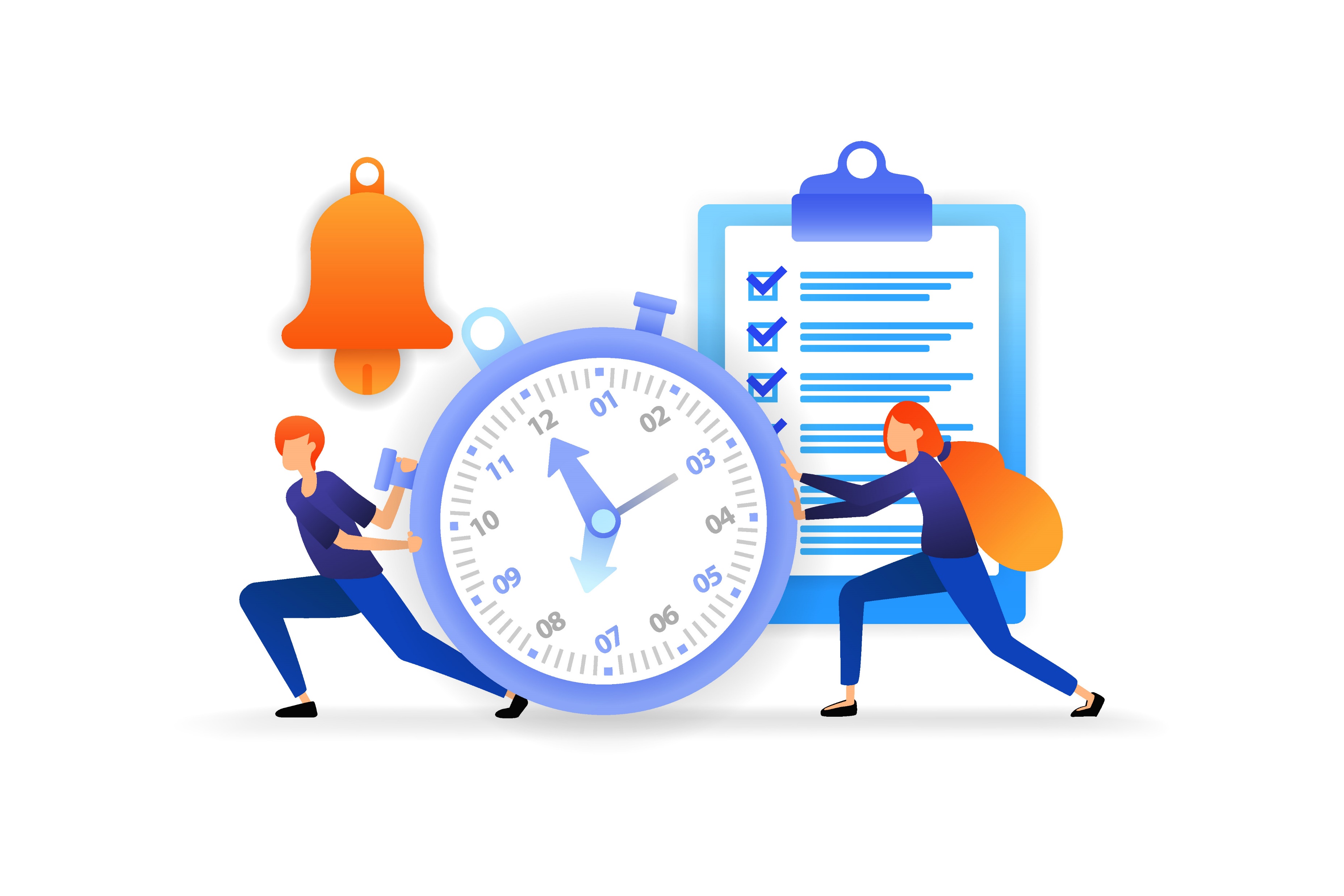 USING OUR TIME TO OUR GREATEST ADVANTAGE
40
[Speaker Notes: Process – Building good time management habits is a process 
Conscious control – It requires conscious planning and awareness of our time management habits, our distractions and their impact on our achievable goals 
Specific activities – Must be built around specific well thought out assigned tasks]
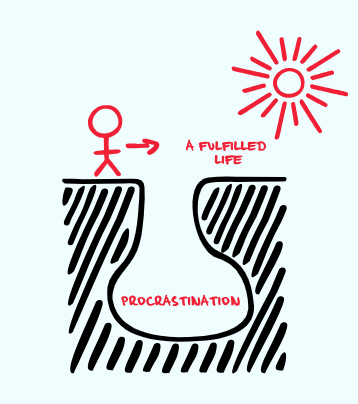 What’s the one challenge you face with time management?
Procrastination
Procrastination is the tendency to delay or postpone tasks despite knowing the negative consequences.
Why do people procrastinate?
Lack of discipline
Fear of failure
Lack of motivation
Overwhelm and lack of clarity
Lack of time management skills
Distractions and lack of focus
Habitual behavior
Perfectionism
Low self confidence and over – confidence
Lack of accountability
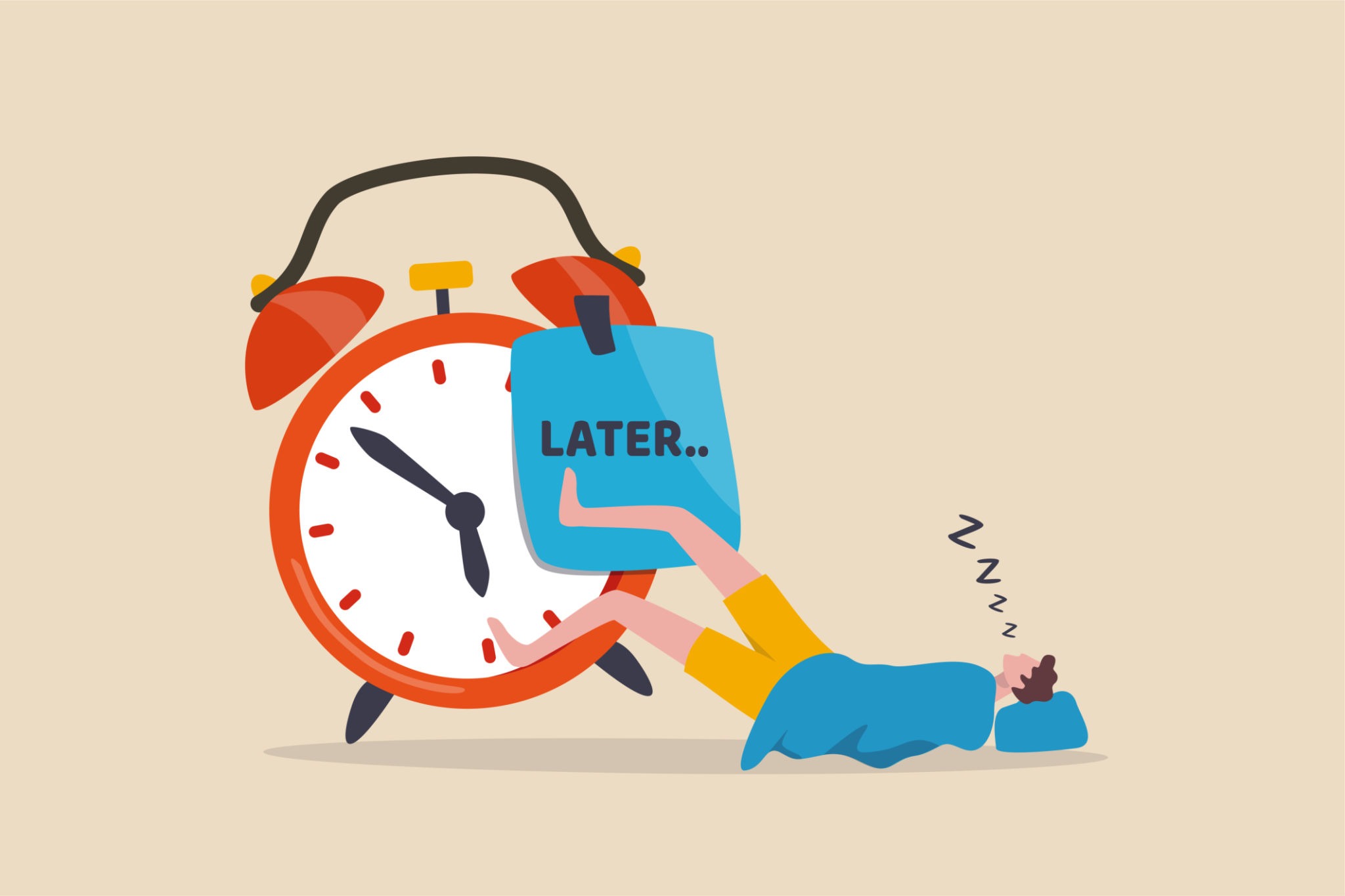 42
[Speaker Notes: Lack of motivation: When a task lacks personal interest or importance, individuals may struggle to find the motivation to start or complete it. The perceived benefits or rewards of the task may not be compelling enough to overcome the desire to delay or avoid it.
Fear of failure: The fear of not meeting expectations or making mistakes can lead to procrastination. Some individuals may delay starting a task because they worry about the potential negative outcomes or the possibility of not achieving desired results.
Perfectionism: Striving for perfection can be paralyzing and lead to procrastination. When individuals set unrealistically high standards for themselves, they may delay starting a task out of fear of not meeting those standards or making mistakes.
Overwhelm and lack of clarity: Feeling overwhelmed by the size or complexity of a task can lead to procrastination. Without a clear plan or understanding of where to begin, individuals may postpone taking action.
Lack of time management skills: Poor time management skills can contribute to procrastination. Individuals may struggle to prioritize tasks, allocate sufficient time, or break down larger tasks into manageable steps, resulting in delayed action.
Distractions and lack of focus: Easy access to distractions such as social media, TV, or other forms of entertainment can divert attention away from important tasks. Procrastination occurs when individuals give in to these distractions instead of focusing on the task at hand.
Low self-confidence or self-doubt: Individuals who doubt their abilities or lack confidence may procrastinate to avoid facing potential challenges or setbacks. They may fear that their efforts will not be good enough, leading to avoidance of the task altogether.
Delayed gratification: Some people struggle with delayed gratification, preferring immediate rewards or short-term pleasures over long-term goals. Procrastination provides instant relief from discomfort or effort, even though it undermines progress towards important objectives.
Lack of accountability: Without external accountability or deadlines, individuals may procrastinate as there is no external pressure to complete the task. This is particularly common when working on personal projects or tasks with flexible timelines.
Habitual behavior: Procrastination can become a habitual behavior pattern. When individuals repeatedly delay tasks and experience short-term relief or avoidance, it reinforces the procrastination habit, making it more challenging to break.
It's important to note that procrastination is a complex behavior influenced by various factors. Understanding the underlying reasons can help individuals develop strategies to overcome it and improve their productivity.]
How do your overcome procrastination?
Overcoming procrastination involves understanding the root causes, adopting effective strategies, and developing self-discipline.
It requires self-awareness, goal-setting, and the ability to manage distractions and maintain focus.
Implement strategies such as breaking tasks into smaller, manageable steps, setting deadlines, and using tools like time blocking or the Pomodoro Technique to stay focused and productive.
Do it Now, just START
Break the tasks down into smaller actionable steps
Reflect on the consequences of procrastination
Create a schedule or routine
Manage distractions
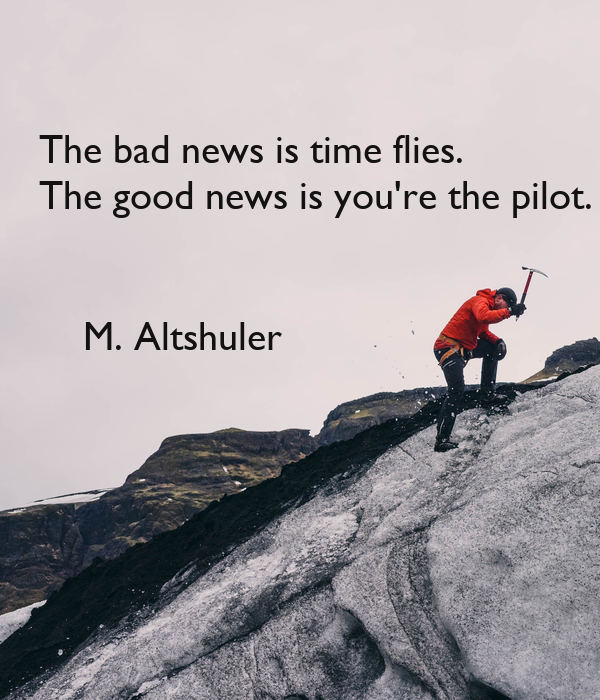 43
The Time Management Matrix
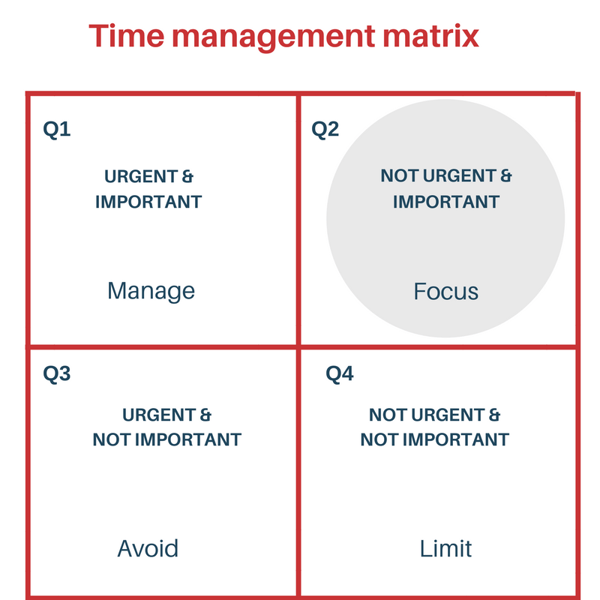 The Time Management Quadrant is a tool developed by Stephen Covey that helps individuals categorize tasks based on their urgency and importance.
44
[Speaker Notes: Quadrant 1: These are the activities we cannot avoid and absolutely should not avoid. Spending too much time in this quadrant will lead to stress, anxiety and fatigue. Be proactive: In order to spend less time in the quadrant we must be proactive with spending more time on the important activities before they become urgent
Quadrant 2: This is the optimum quadrant to spend most of our time. Activities in this quadrant include planning, investing, strategizing, creating, learning, finding new opportunities, relationship building etc. Spending quality time in this quadrant will lead to: discipline, self awareness, clear vision, balance and reduced crisis situations. 
Quadrant 3: Where most of us spend our time confusing urgent activities for important activities. Activities in this quadrant include responding to whatsapp messages, colleague interruptions, a lot of emails. Spending too much time in this quadrant leads to: short term focus, continuous fire fighting and crisis management, disorganization and conflicts in professional and personal relationships.
Quadrant 4: These are the complete wasters of valuable time! Spending too much in this quadrant will lead to: low self esteem, unemployment, economic dependence, depression and lack of progress.]
How to Effectively Manage Your Time
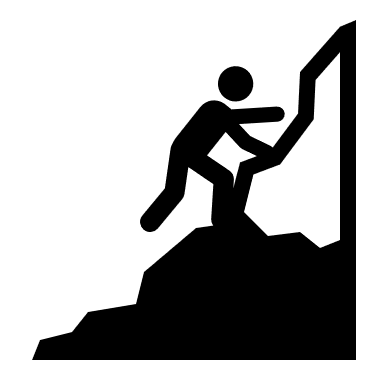 Plan and Organize: Create a schedule, to-do lists, or use digital tools to plan and organize your tasks. 
Manage Distractions: Minimize distractions, such as social media notifications or interruptions, during designated work periods. 
Delegate and Outsource: Identify tasks that can be delegated or outsourced to others, allowing you to focus on higher-priority activities.
Practice Time Estimation: Develop the ability to estimate the time needed for tasks accurately. This helps in setting realistic deadlines and managing workload effectively.
Learn to Say No: Prioritize your commitments and learn to say
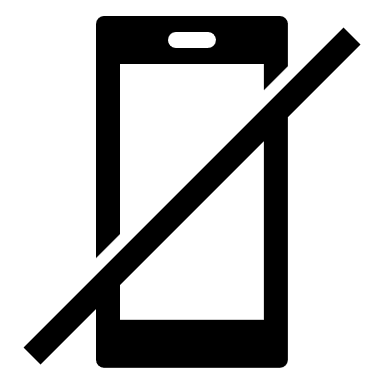 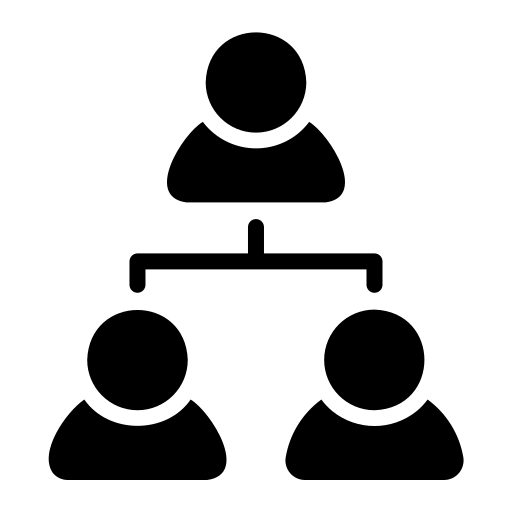 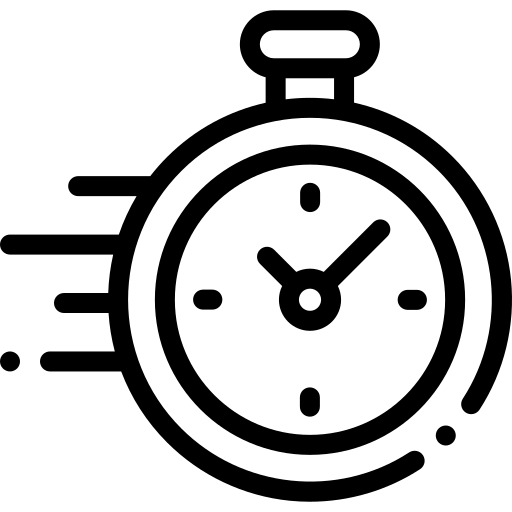 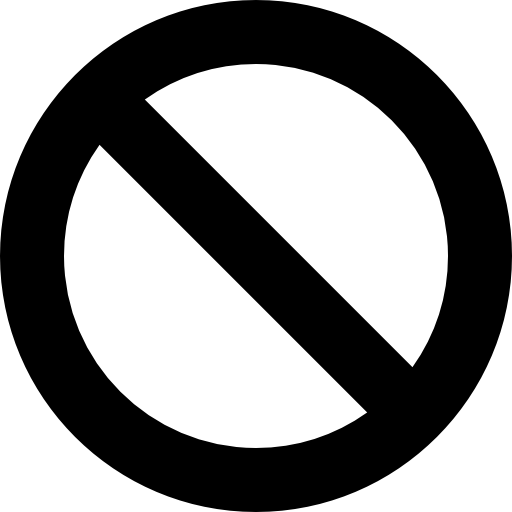 45
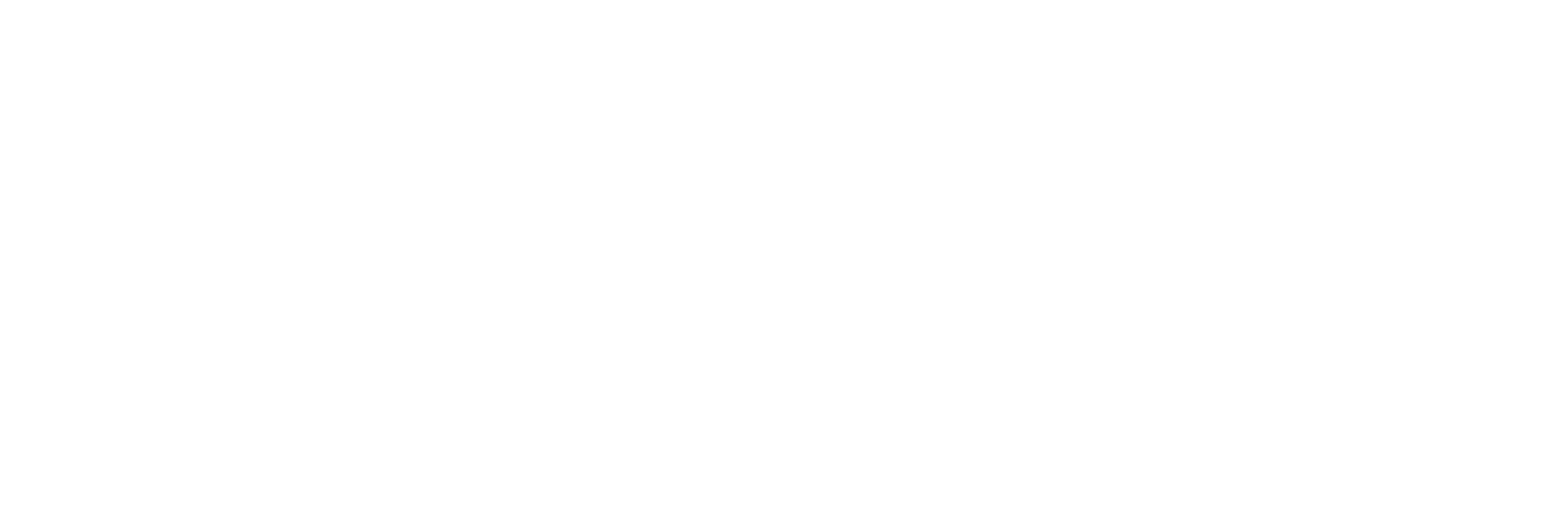 Deadlines and Managing Expectations at work
Deadlines are specific time constraints for completing tasks or projects, meeting deadlines means completing work within those time constraints, and managing expectations involves setting clear and realistic expectations with stakeholders regarding what can be accomplished within a given timeframe. 

Together, meeting deadlines and managing expectations contribute to successful project execution and maintaining positive working relationships.
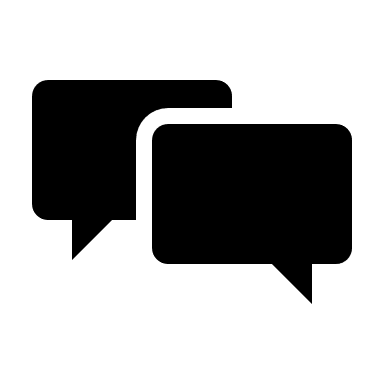 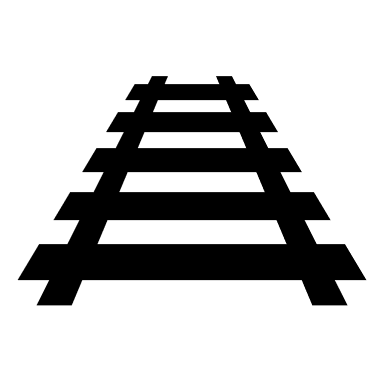 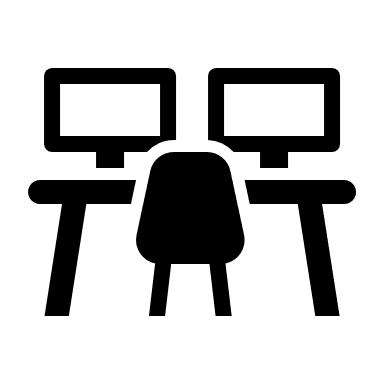 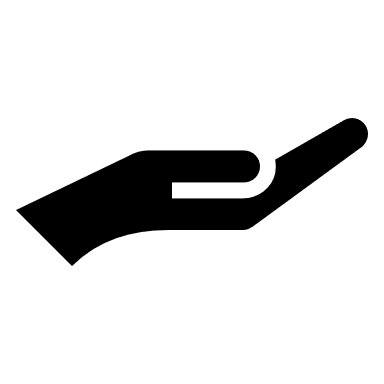 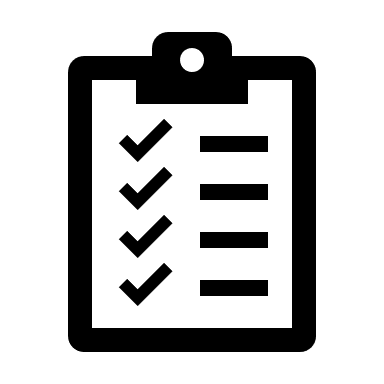 Set realistic expectations and communicate proactively
Prioritize tasks
Plan and organize your work
Manage your workloads
Seek clarification and support when needed
[Speaker Notes: Setting realistic expectations: Ensure that expectations regarding the quality, scope, and timeline of work are aligned with what is feasible. Avoid overcommitting or underestimating the time required for tasks. Open and honest communication can help manage expectations effectively.
Prioritizing tasks: Evaluate and prioritize your tasks based on their urgency, importance, and alignment with organizational goals. This enables you to allocate your time and resources effectively and ensure that high-priority items are addressed promptly.
Planning and organizing: Develop a well-structured plan for your work, breaking down larger projects into smaller, actionable tasks. Create a timeline or schedule that accounts for individual deadlines, dependencies, and milestones to keep yourself on track.
Managing workloads: Be mindful of your capacity and workload. Avoid taking on too many tasks simultaneously, as it can lead to undue stress, compromised quality, and missed deadlines. If necessary, collaborate with your supervisor or team members to redistribute or delegate tasks.
Seeking clarification: If expectations or deadlines are unclear, don't hesitate to seek clarification from your supervisor or team. Asking questions early on helps avoid misunderstandings and ensures that you have a clear understanding of what is expected.]
Summary & Reflections
For you to become successful, you first lead yourself. Leading oneself requires the practice and understanding of self awareness, self identity, self confidence, vision and goal setting, time management amongst other core skills.
Self Awareness is the conscious knowledge of yourself. It’s KNOWING yourself. Self Identity is how you SEE yourself. Self Confidence is the BELIEF in yourself.
Vision is the mental picture of a preferred future. It’s knowing who you are, where you are going and what will guide you there.
What are you going to START doing, STOP doing or CONTINUE doing?
Thank You!